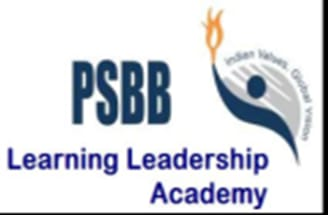 COMPARATIVE STUDY OF BIRDS IN TWO DIFFERENT LAKES
School - PSBBLLA
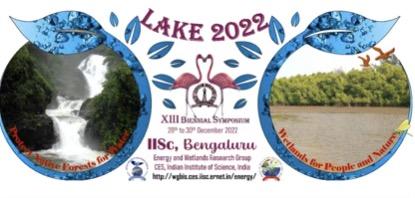 By Poomkuzhimannil Alain Zachariah- Class 11 
Avra Jyoti Pal-Class 11
Vaishnavi Viswanathan- Class 11
INTRODUCTION:
Birds are are an essential part of the ecosystem. As the human population and its activities continue to place more significant strain on biodiversity and its associated systems, one way to give back to nature is to understand what is available, how many are available, and where they are located.
STUDY AREA
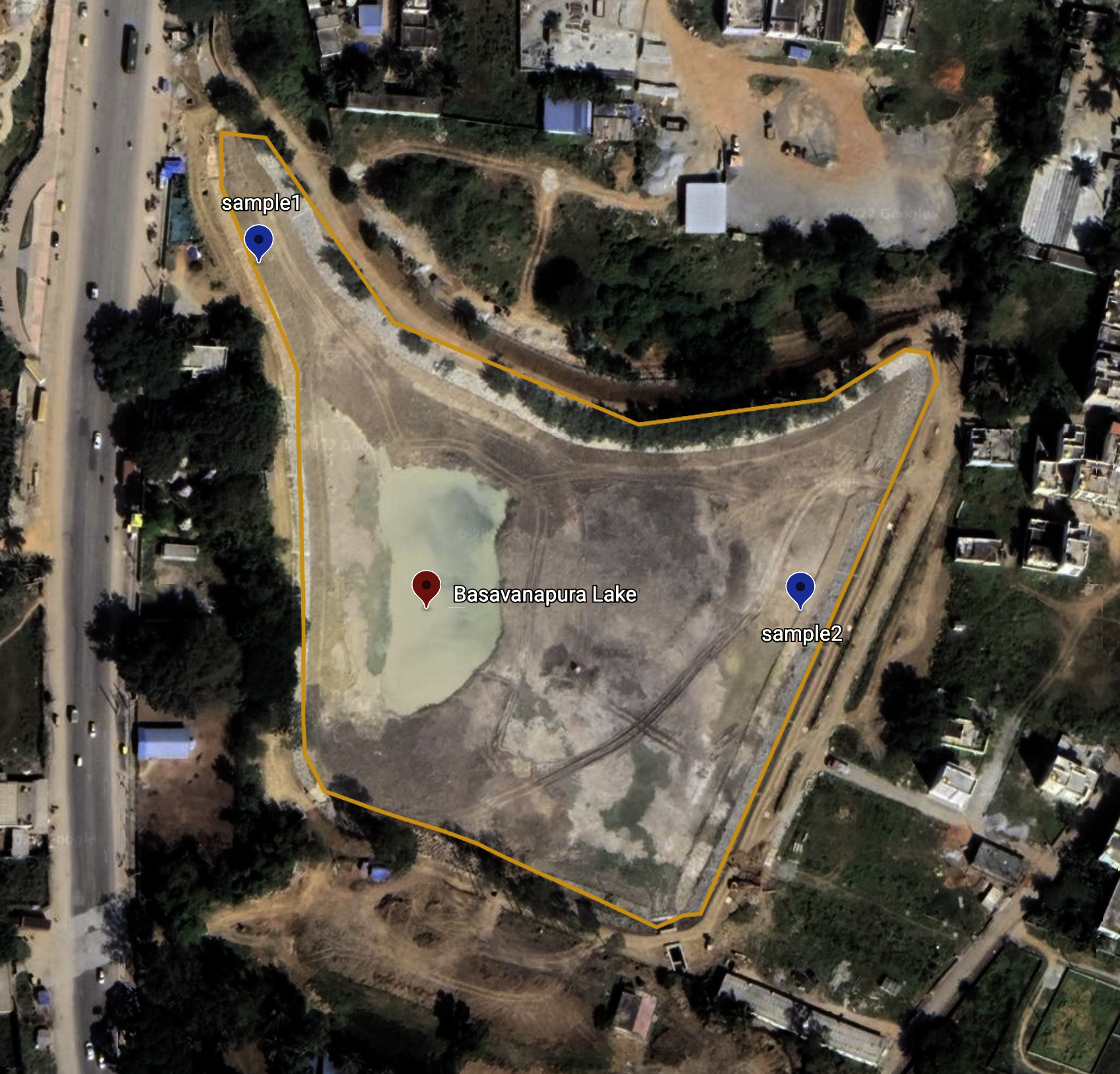 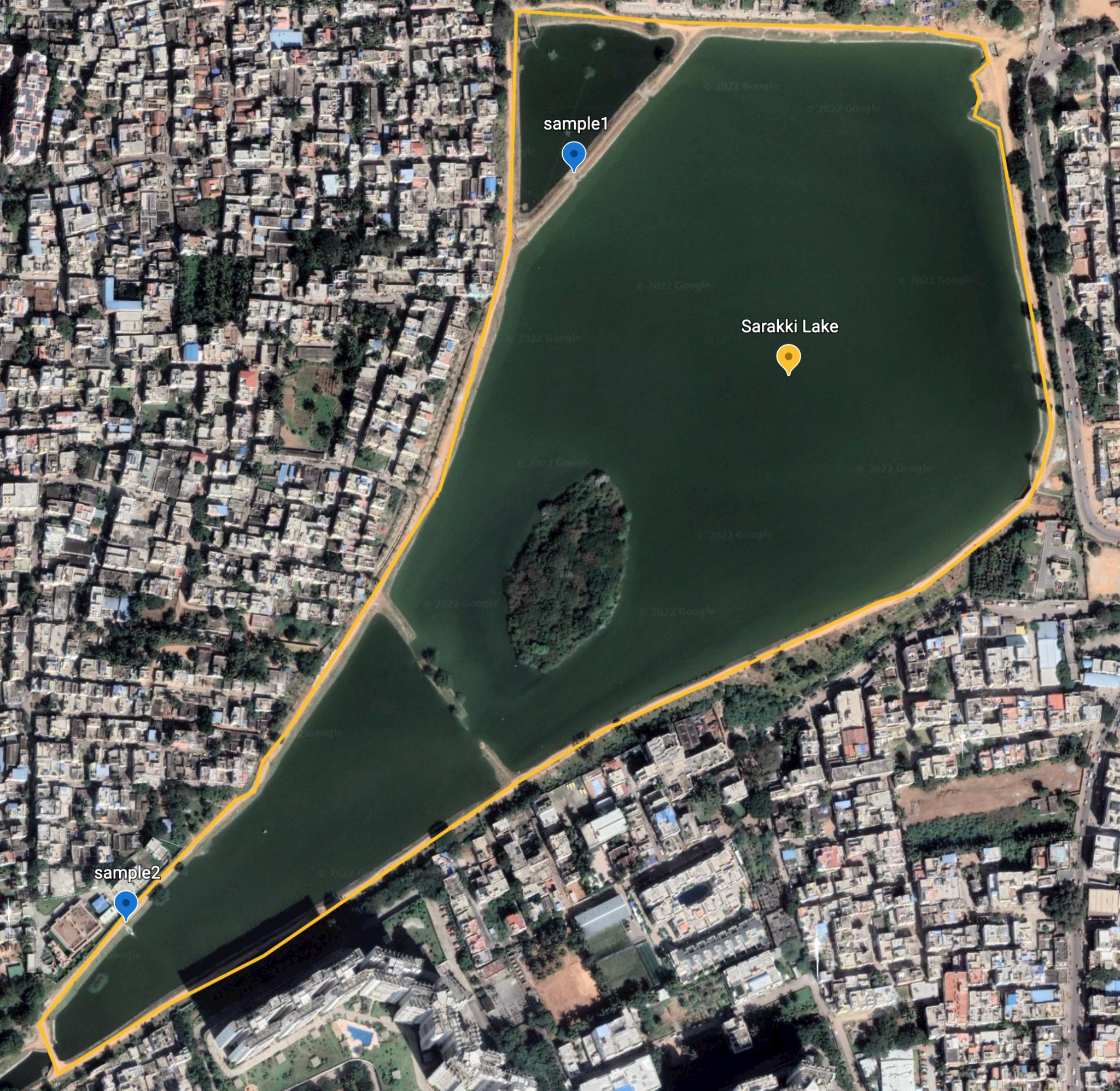 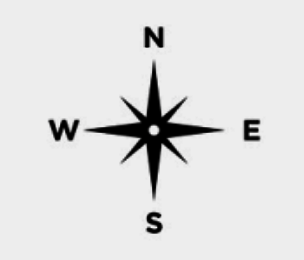 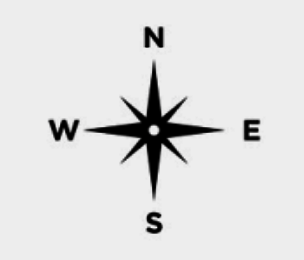 SARAKKI LAKE
BASAVANAPURA LAKE
12°53’55”N 77°34’44”E
12°50’41”N 77°35’19”E
[Speaker Notes: Sarakki lake 38 acres
Basavanapura 14 acres]
OBJECTIVE
Identification of specific & common birds found in the lakes under the study.
Study of their habitat.
Factors affecting the presence of specific birds in each lake.
[Speaker Notes: We will b doing a comparative study btw the 2 lakes aka sarakki and basavanapura lake. We weill b focusing of birds that r common and birds which r found only in once lake. Why are they found in both? Or y r they found only in one lake?]
MATERIALS AND METHODS
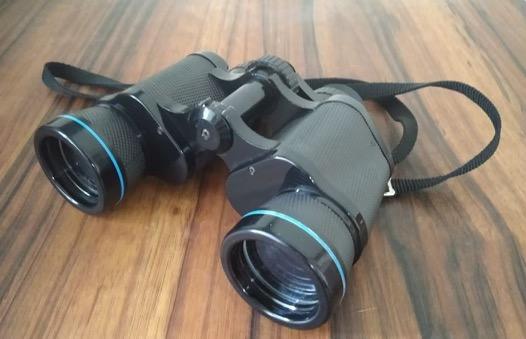 Binoculars
DSLR camera / phone
Field guides and bird watchers for identification
Study was carried out from 17th oct 2022 to 10th dec 2022
Visual identification method was followed.
Time spent on lakes was about one hour
Table of contents
Birds found in Basavanapura Lake
Birds found in Sarakki Lake
01
02
Result
03
Factors affecting the presence of specific birds in each lake.
01
Birds Found in Basavanapura lake
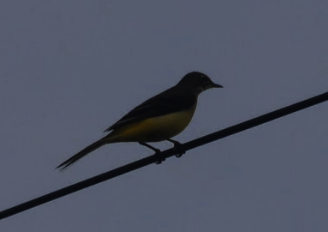 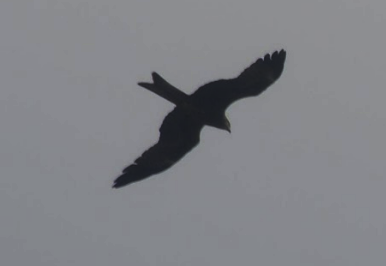 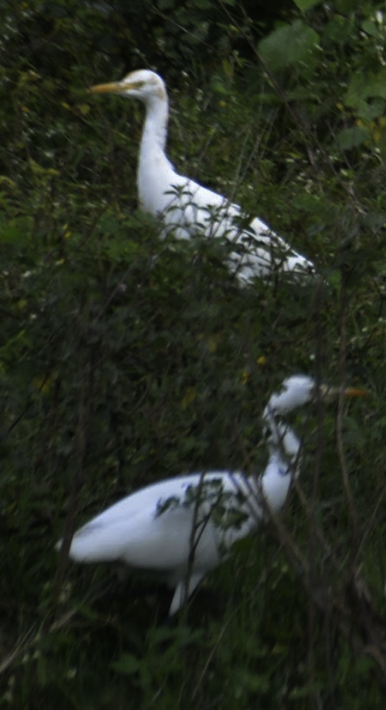 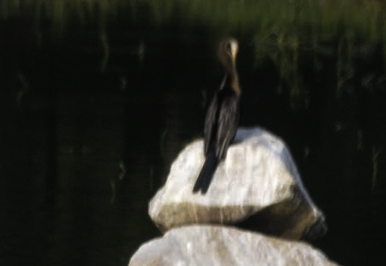 Black kite
Greywagtail
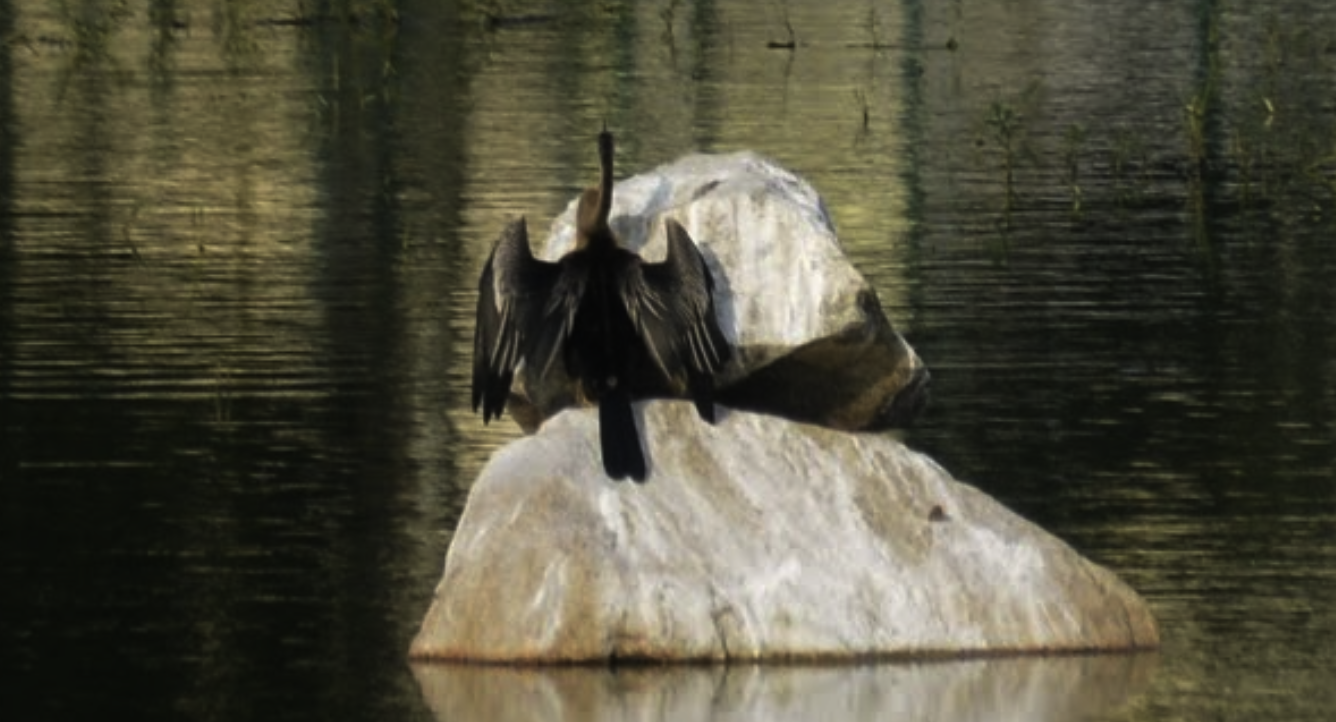 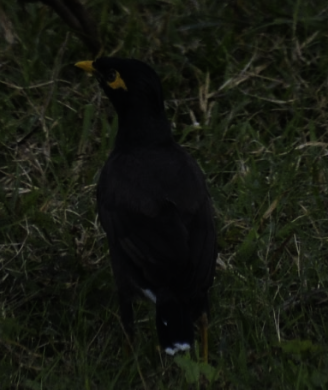 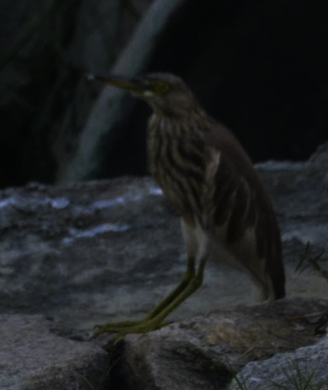 Egrets
Indian pond heron
Common mynah
Oriental darter
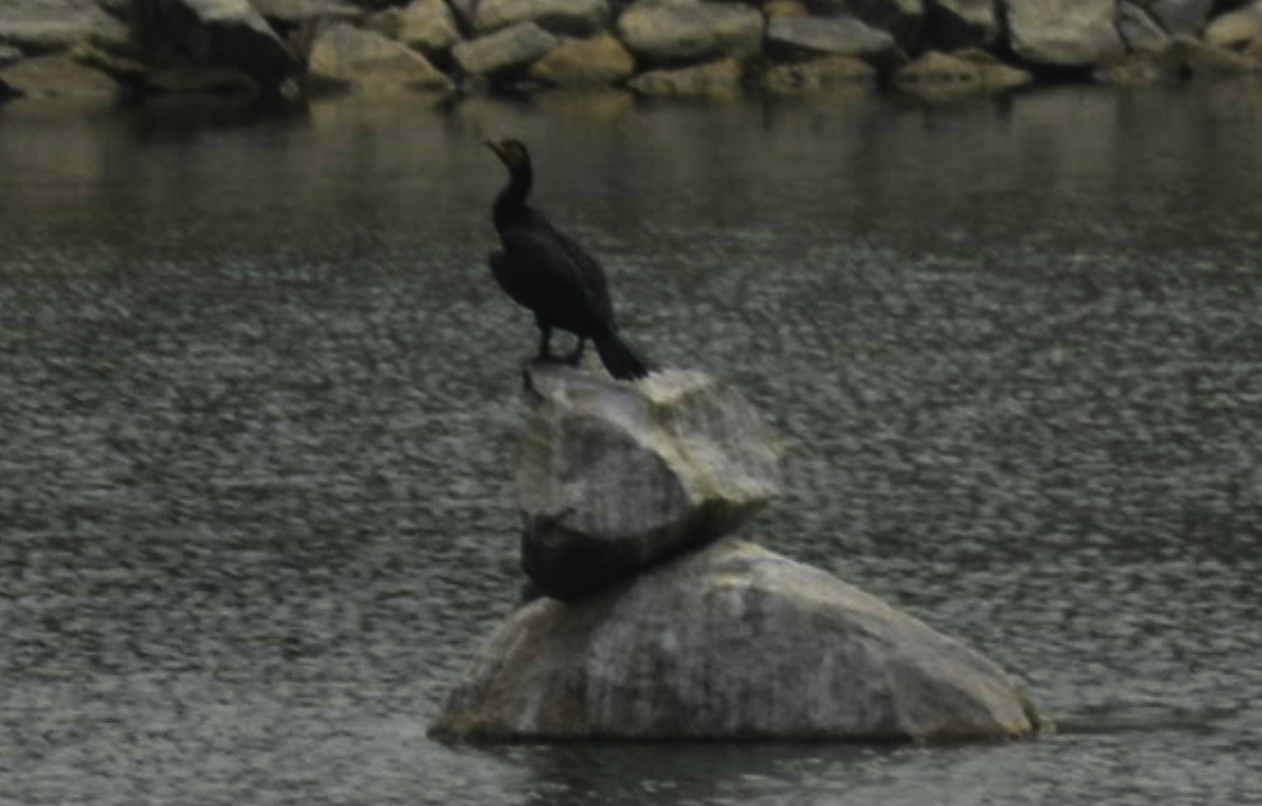 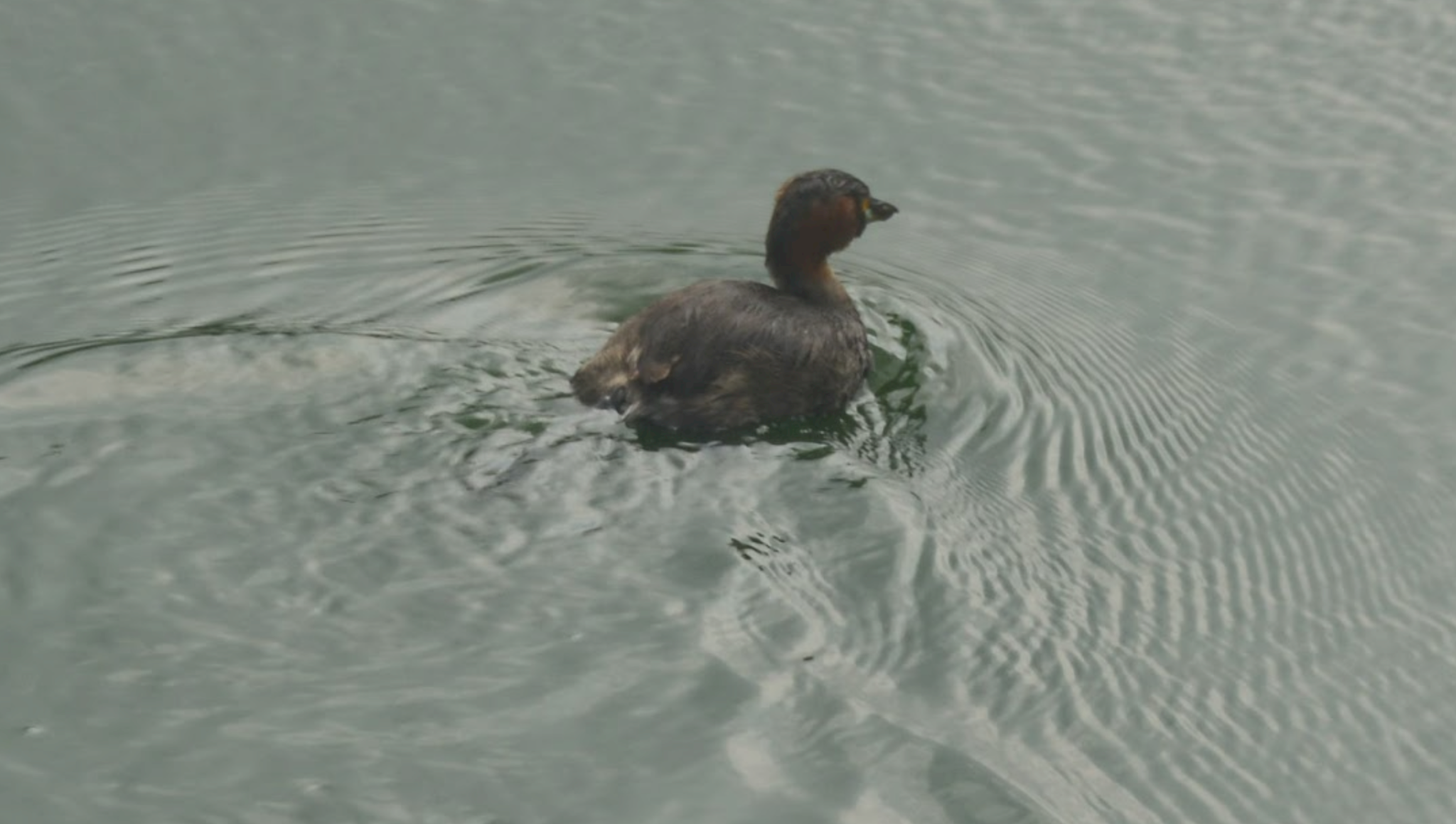 Little grebe
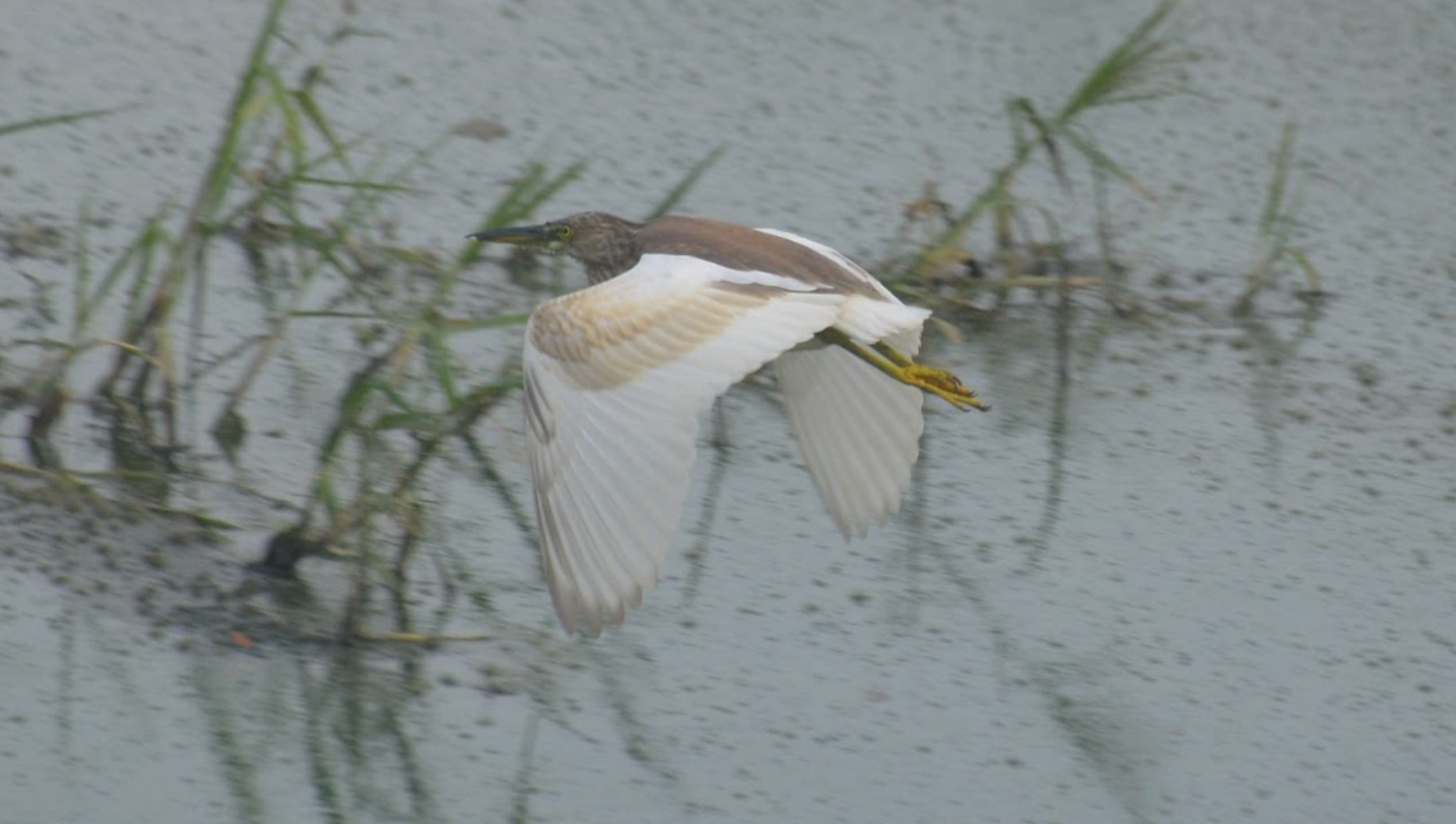 Cormorant
Least concern
02
Birds Found in Sarakki lake
SARAKKI LAKE
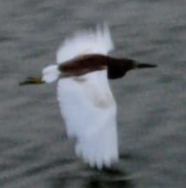 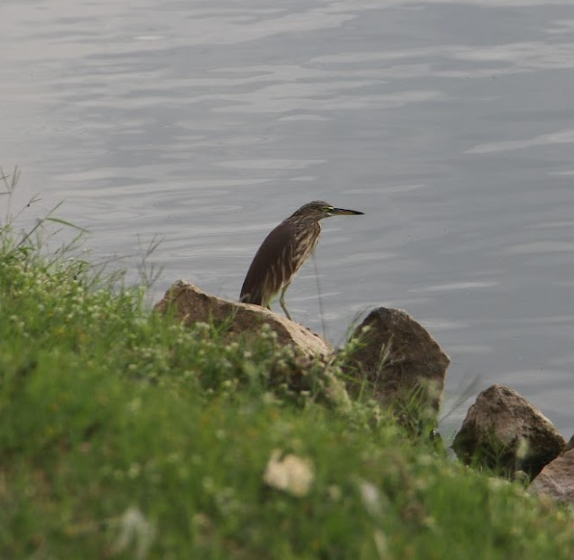 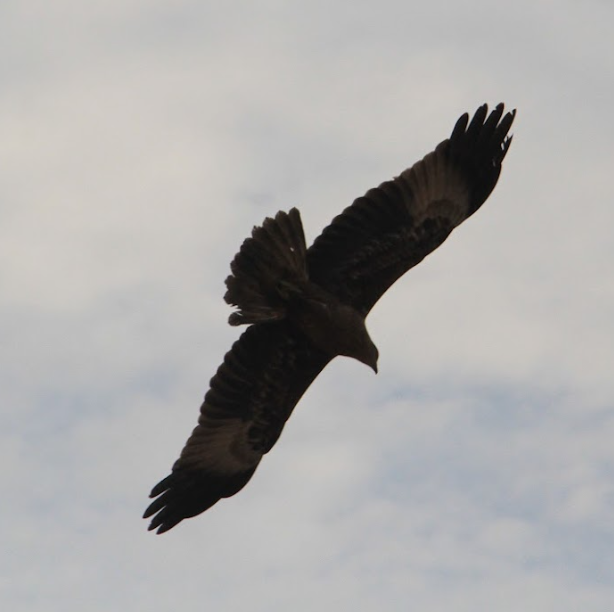 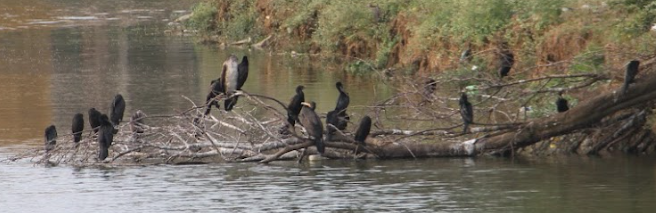 Cormorants
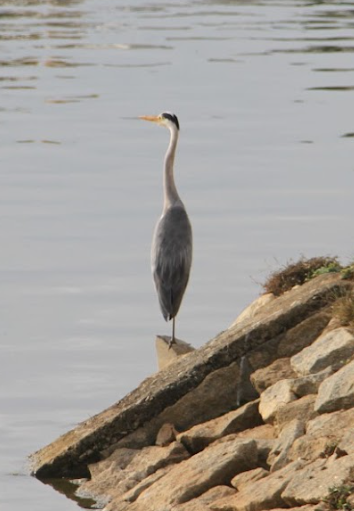 Indian Pond heron
Black kite
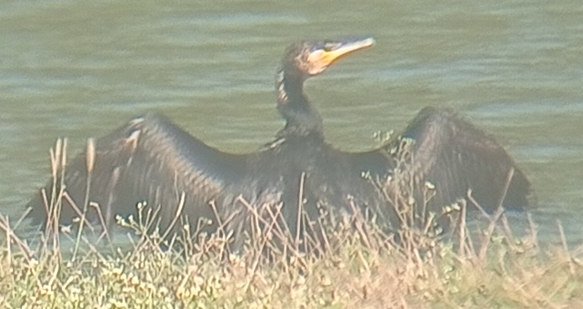 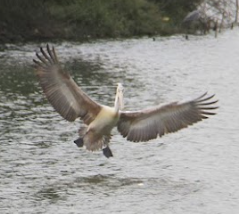 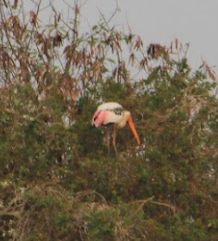 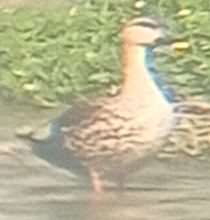 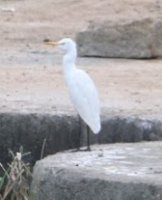 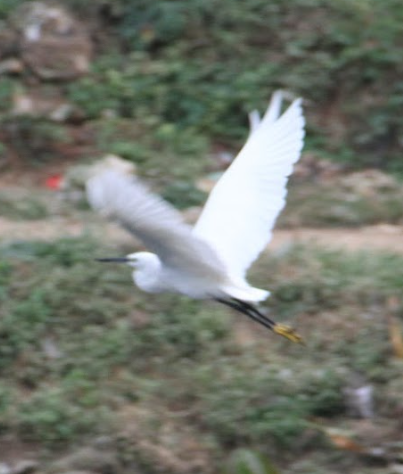 Grey Heron
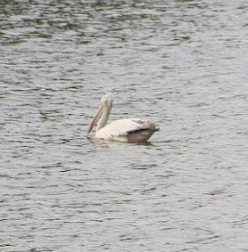 Spot billed duck
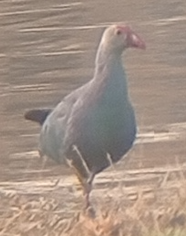 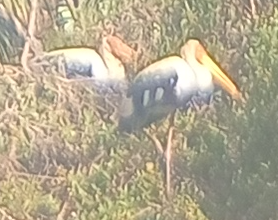 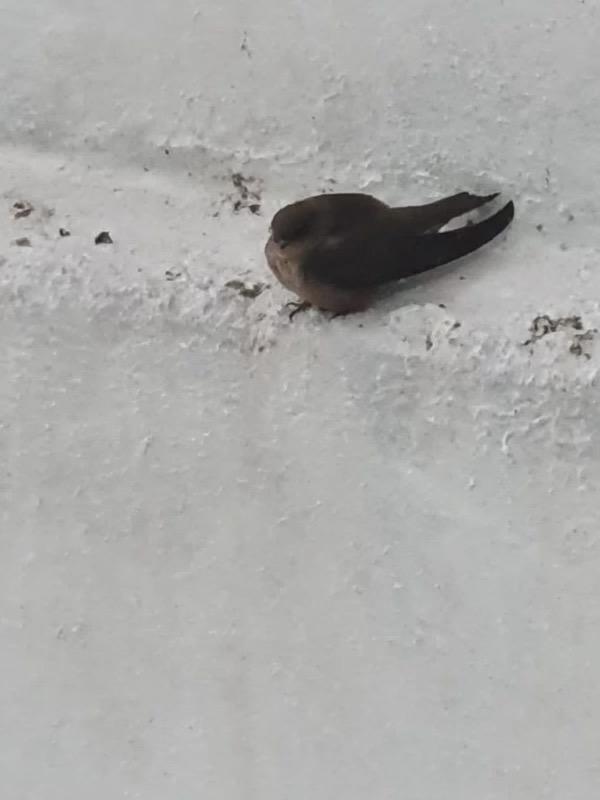 Little Egret
Cattle Egret
Spot Billed Pelicans
Painted stork
{Unidentified}
{Unidentified}
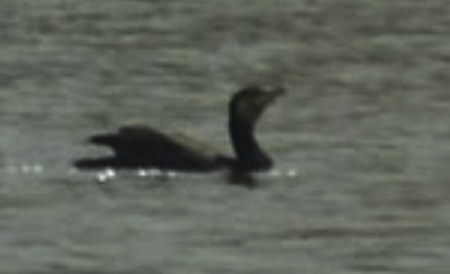 Common birds
Common in both lakes
Sarakki lake
Basavanapura  lake
Painted stork
Grey heron
Spot billed pelicans
Spot billed ducks
Little egret
Indian pond heron
Cattle egret
Great cormorants
Little cormorants
Black kite
Indian cormorants
Oriental daters
Little grebe
Grey wagtail
Common mynah bulbul
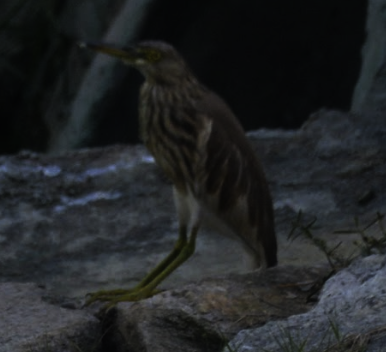 Oriental darters (Anhinga melanogaster)
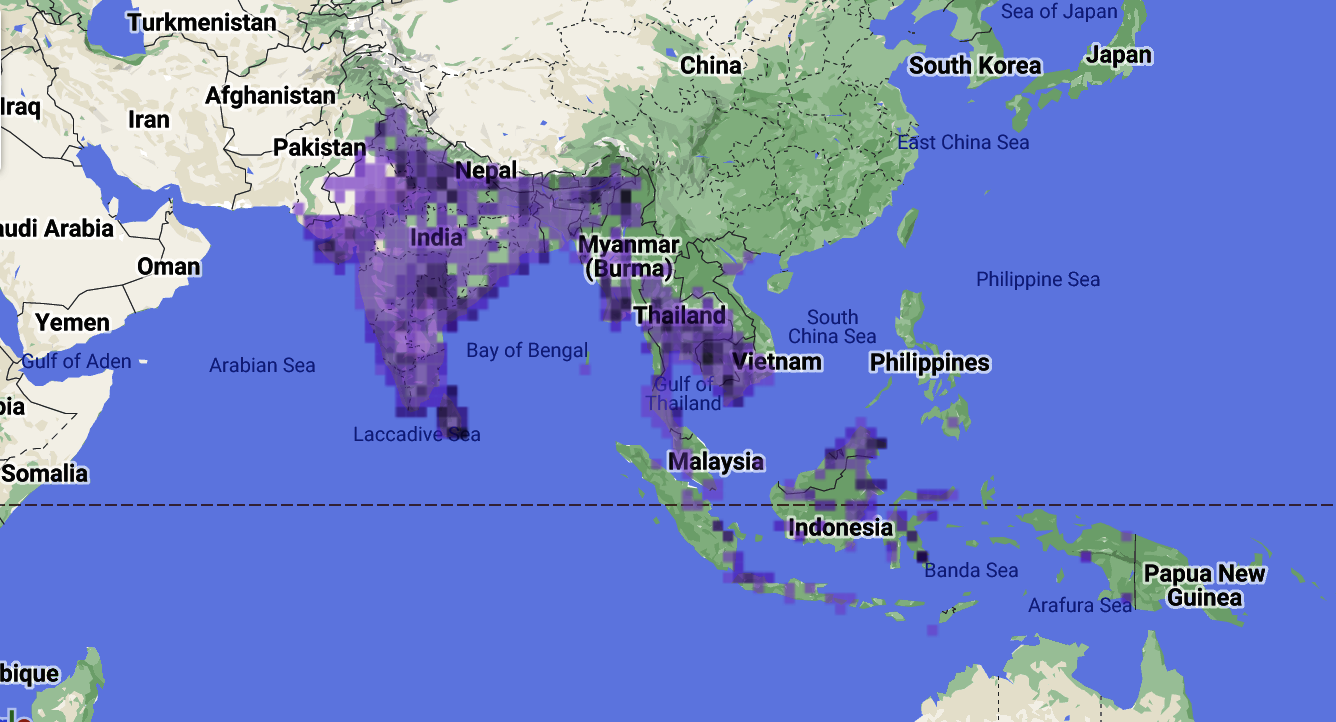 Kingdom: Animalia
Phylum:Chordata
Class:Aves
Order:Suliformes
Family:Anhingidae
Genus:Anhinga
Species:Anhinga melanogaster
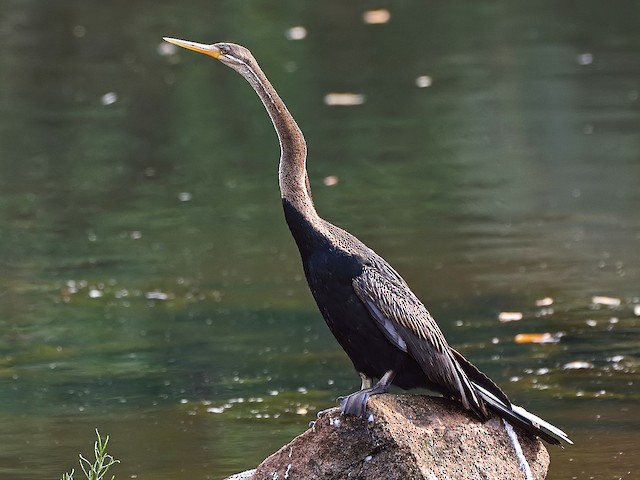 Wikipedia
ebird
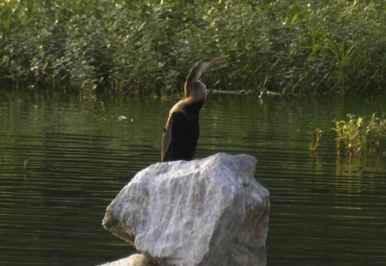 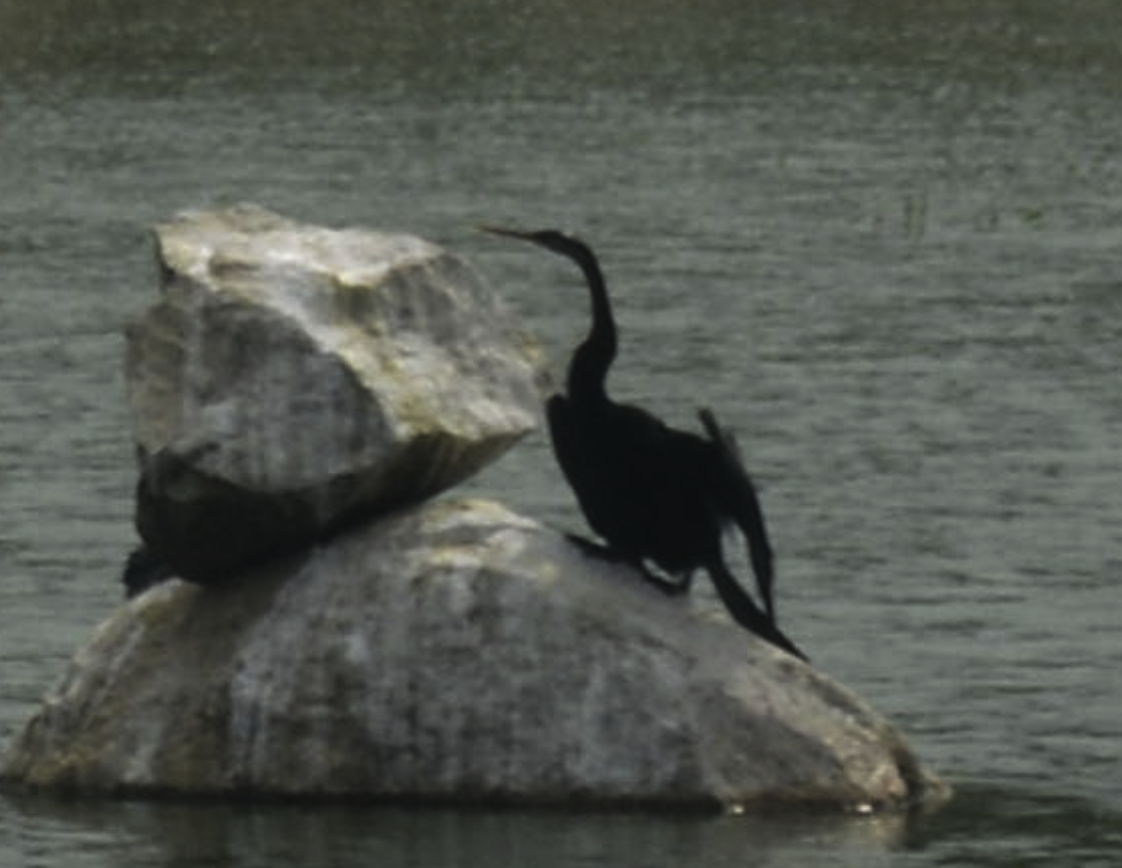 [Speaker Notes: The oriental darters or the anhinga melanogaster is native to the indian subcontinent. Water bird of south and southeast asia. Long slender neck pointed bill and is very similar to the cormorants. They have 4 digits on each leg and have webbed feet.  Endothermic and show bilateral symmetry. Show sexul dimorphism the male is larger and females tend to have shorter bills. The adults have black next and the ung ones have pale brown ones. The immature bird’s neck is lighter than that of a mature one.]
Oriental darters (Anhinga melanogaster)
Feeding habits
mostly fish but also amphibians, mollusks, reptiles, echinoderms, insects, crustaceans, turtles, snakes, newts, frogs, shrimp, sponges, leaves, grains, seeds, and nuts.
Habitat
lakes, marshes and large rivers, including deep estuaries. It usually occurs in trees or bamboos’ thickets near these wet areas, in forested margins or on densely vegetated islets. This species can be seen up to 1200 metres of elevation.
What Were Their Main Threats?
Humans, Habitat Loss, Pollution, Deforestation, Hunting, Degradation
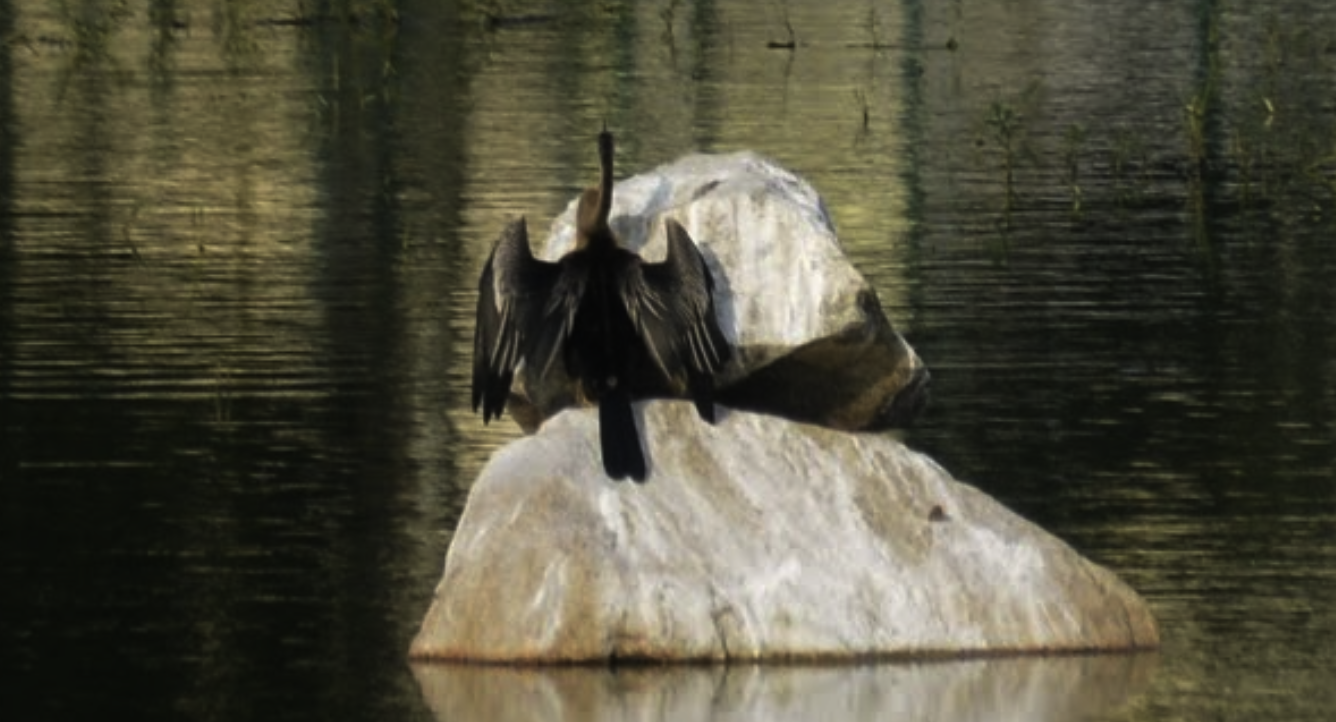 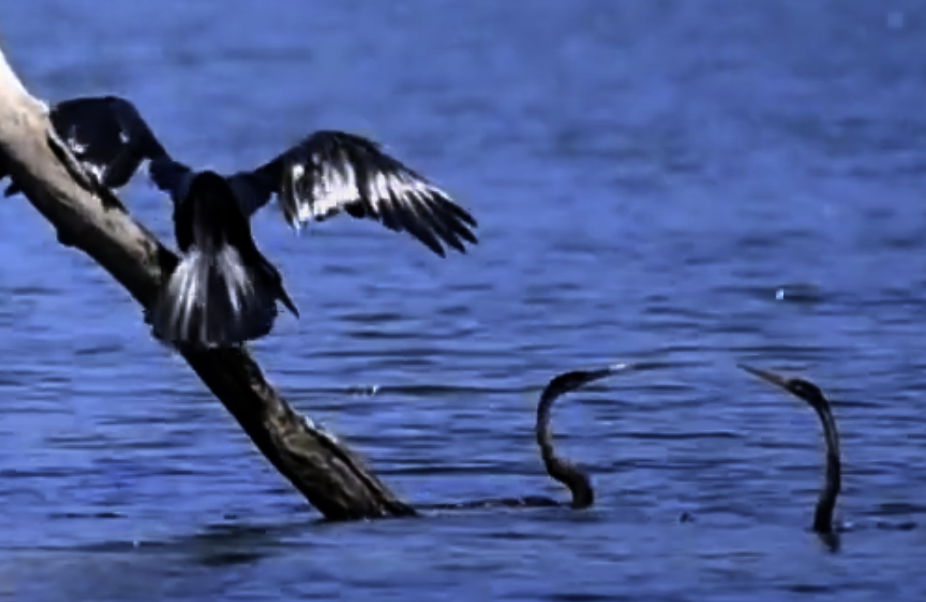 The Oriental darter (Anhinga melanogaster) is a water bird of tropical South and Southeast Asia. 
found all year long
also known as Plotus melanogaster and snakebird.
There are only 22,000 individuals of the Oriental darter (Anhinga melanogaster) species left in the world.
[Speaker Notes: They are monogamous one mate at a time and breed in colonies
Mates communicate thru calls and wing flapping breeding depends on region and weather. 2 to 6 eggs per season 25 to 30 days to hatch
Nest in mixed species heronaries - breeding ground for herons
 Spend time swimming 
Feather not completely waterproof they absorb water and r less buoyant helps in faster swimming and diving
Chicks are preyed by raptors esp; palla’s fish eagle 
They often live alongside of herons and cormorants hunt in eachothers company
Human shy birds 
Known fr fishing strategies
Listed as nt by the iucn. Due to habit loss pollution egg collecting hunting etc]
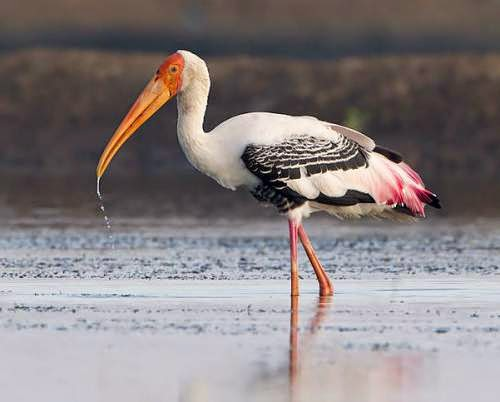 PAINTED STORK
indianbirds.thedynamicnature.com
PAINTED STORK
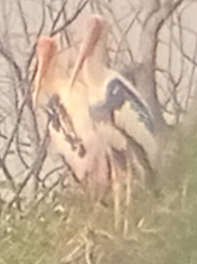 Scientific name: Mycteria leucocephala
Rank: Species
Higher classification: Mycteria
Family: Ciconiidae
Mass: 3.2 kg (Adult)
Length: 93 – 100 cm (Adult)
Wingspan: 150–160 cm (59–63 in)
Lifespan : 28 years
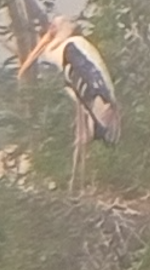 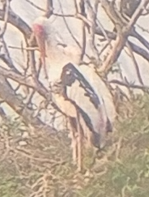 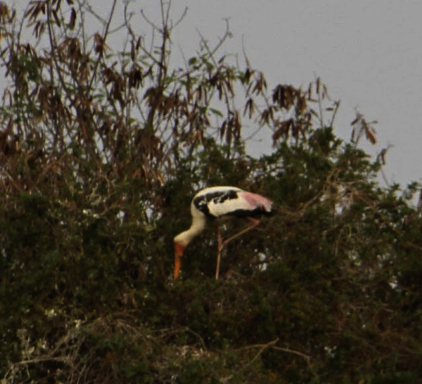 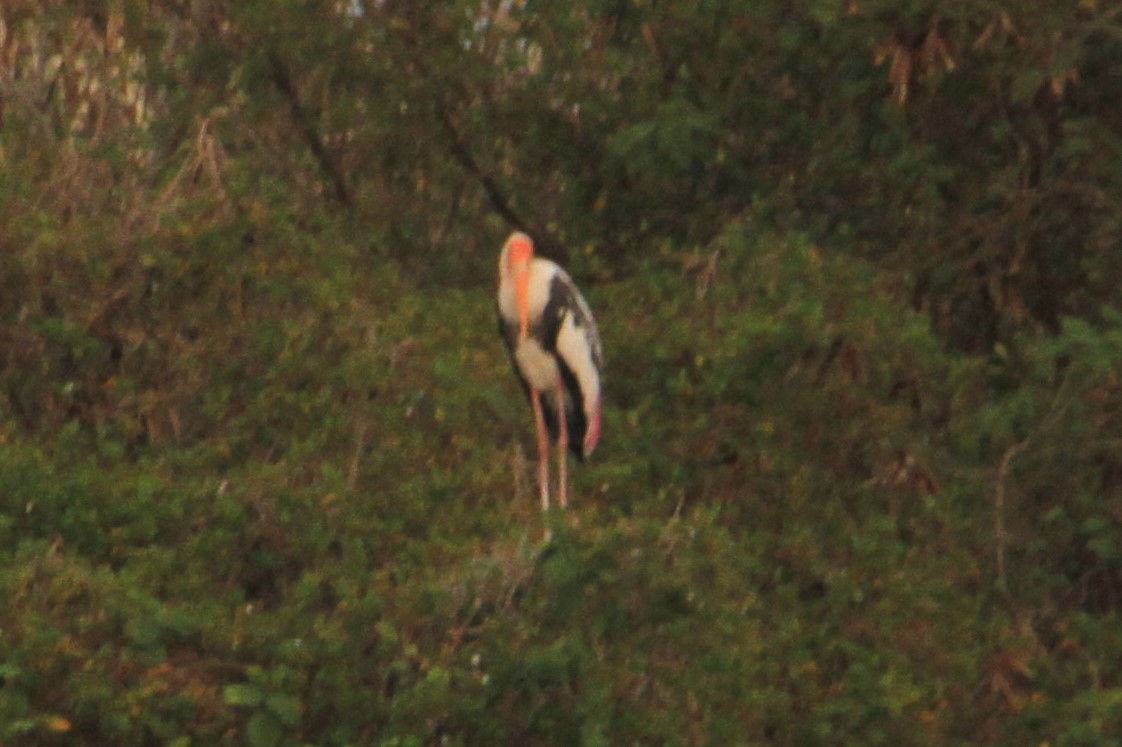 predominately non-migratory birds.
Painted Stork
Breeding
Habitat
They are colonial tree nesting birds ( mixed colonies with other water birds also )
The New World mesquite trees (Prosopis juliflora) are chiefly utilized by painted storks as colonial nesting trees.
The platform nests are typically placed in a tree on an island or in an otherwise undisturbed area.
They are often restricted to :
shallow freshwater wetlands
Marshes
flooded agricultural fields ( during monsoons )
seepage ponds etc
 Habitat Regions :Tropica, terrestrial, saltwater/marine, freshwater
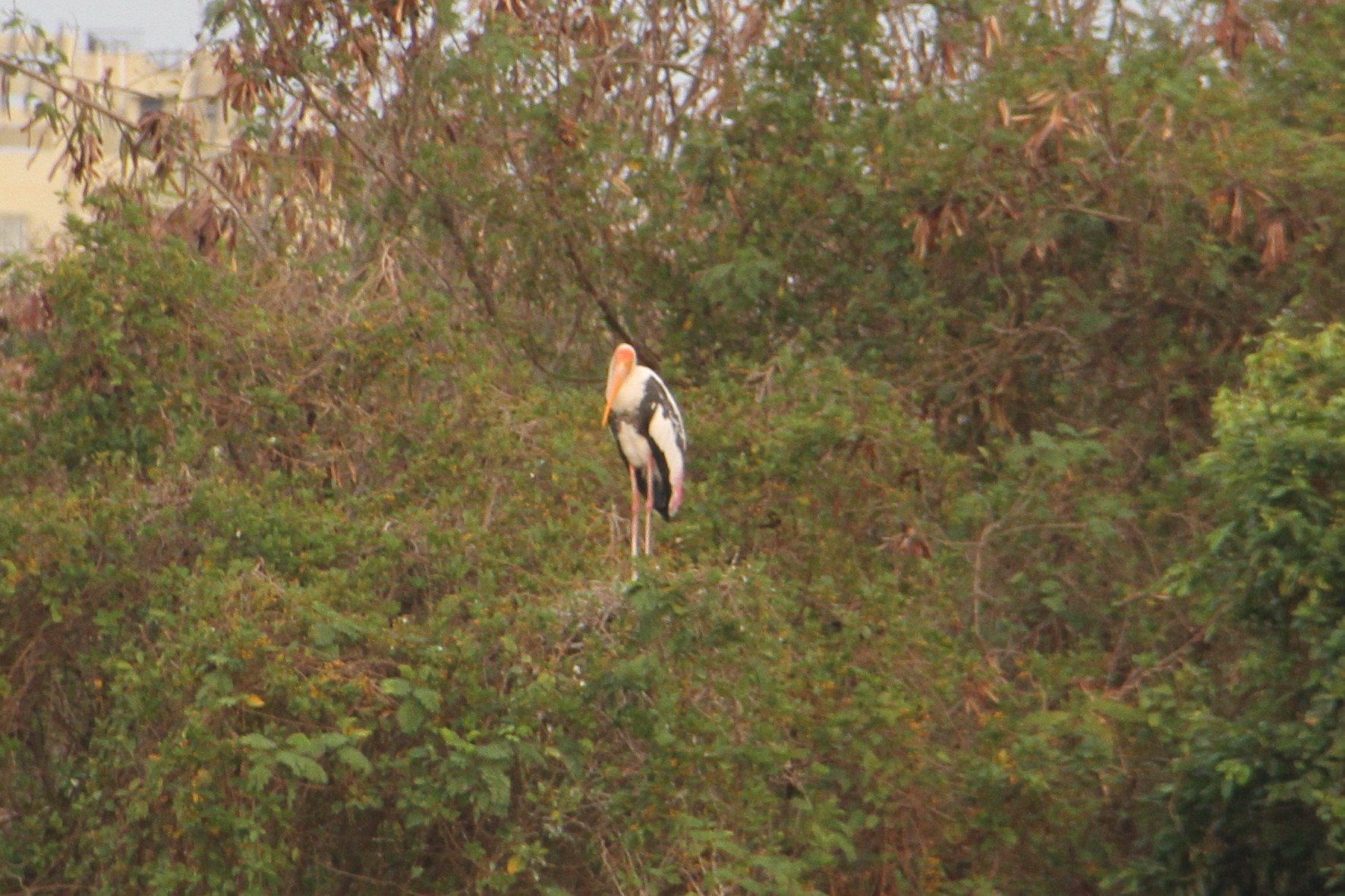 Food Habits
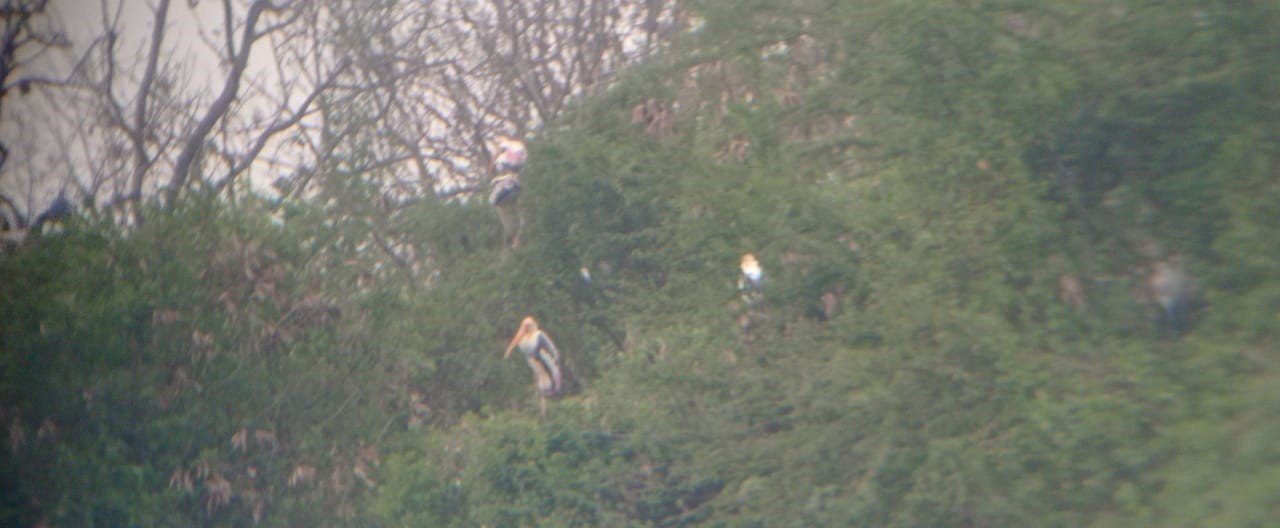 Painted storks feed on:
Fish, Insects, Crustaceans, Amphibians, Reptiles etc
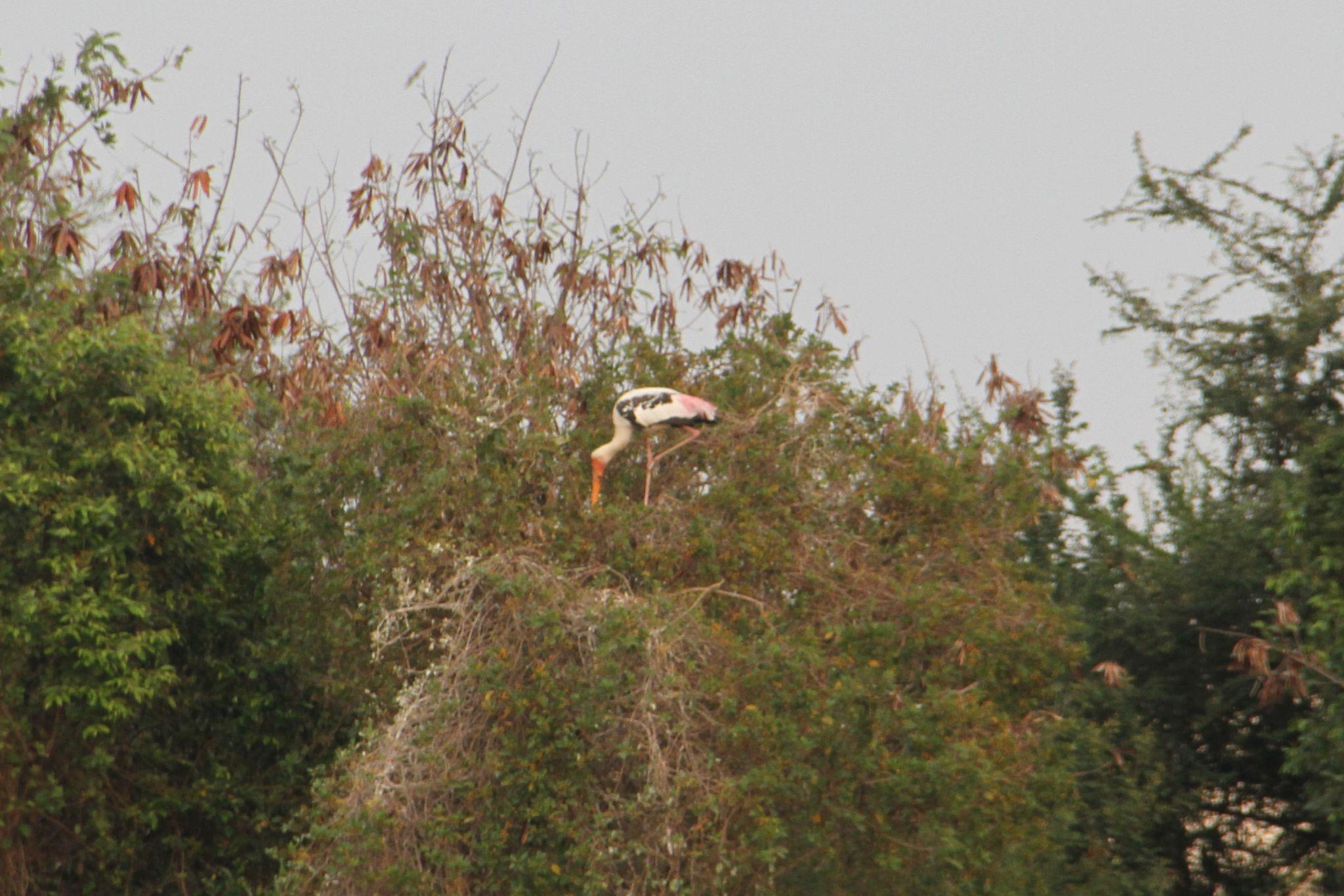 OBSERVATION:
Pink tertial feathers and bright orange face identified.
Found in colonies
Habitat : -
They were always found on the larger island present in the lake.
Found on top of trees ( on nests mostly ).
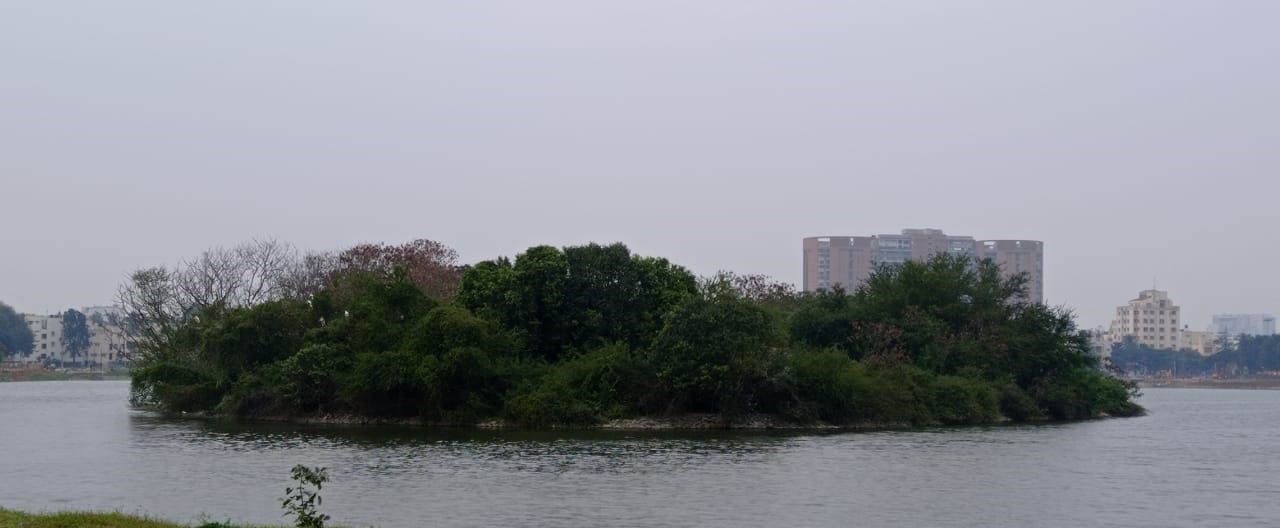 Behaviour : -
They weren’t found actively flying around. Found on top of trees of the island most of the time.
03
Result and Conclusion
Why are Painted storks not found in basavanapura lake
Probable presence of Prosopis juliflora
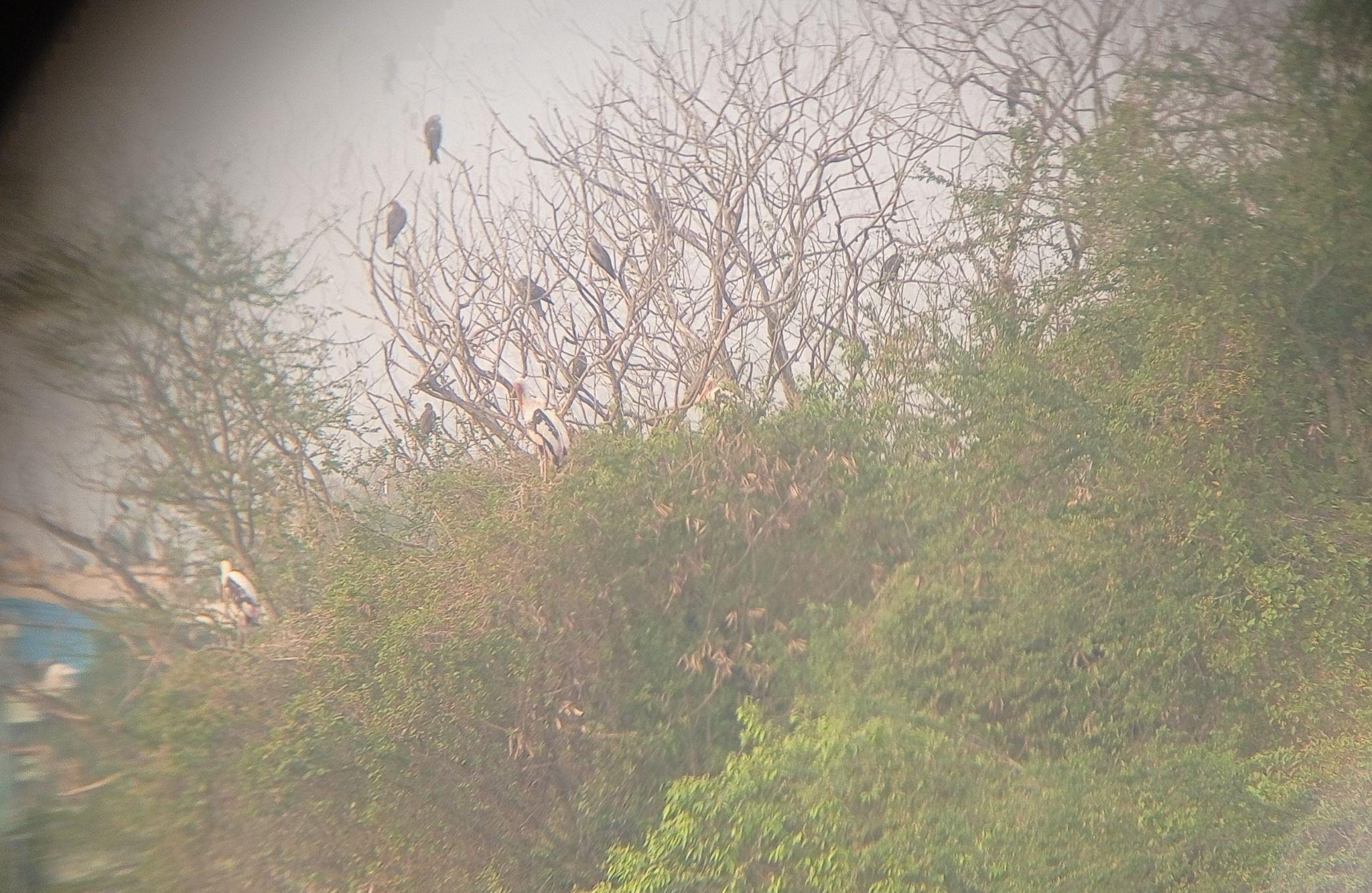 Island present
Rich vegetation in island. Prosopis juliflora tree present probably
An undisturbed area, perfect for the protection of young ones
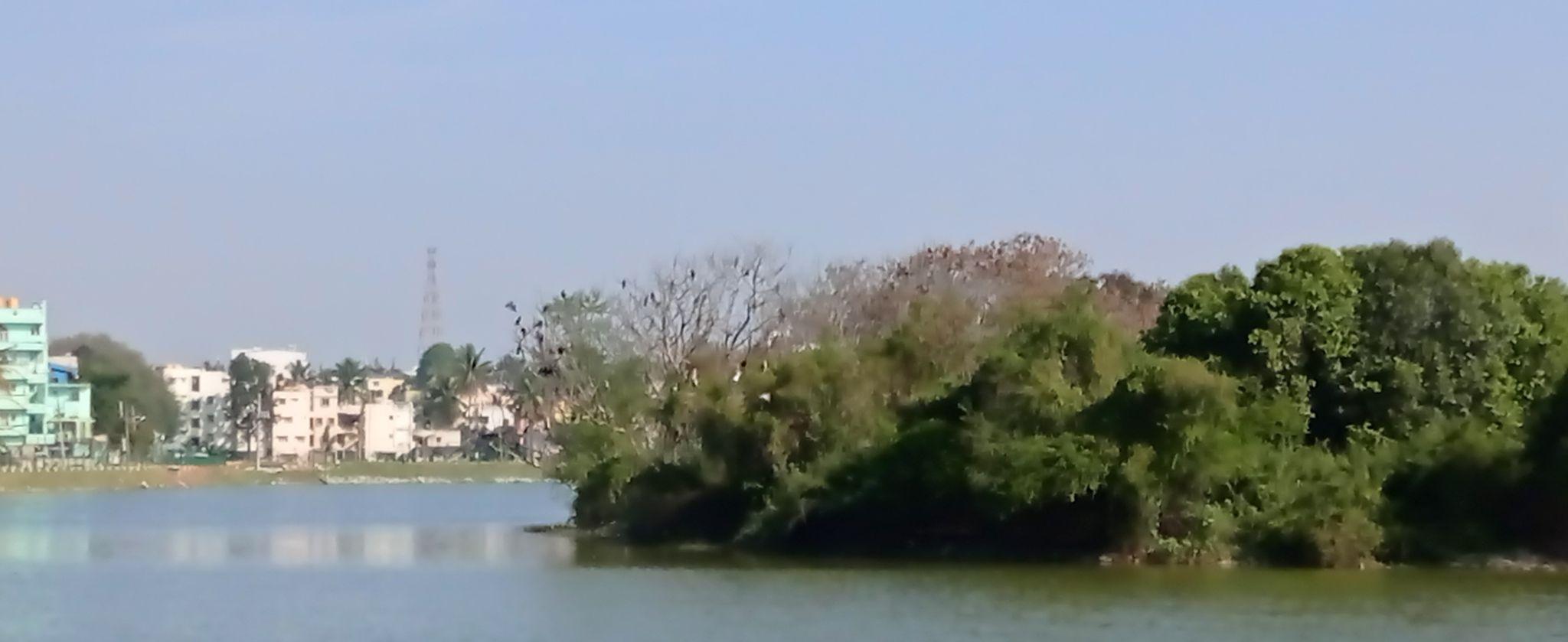 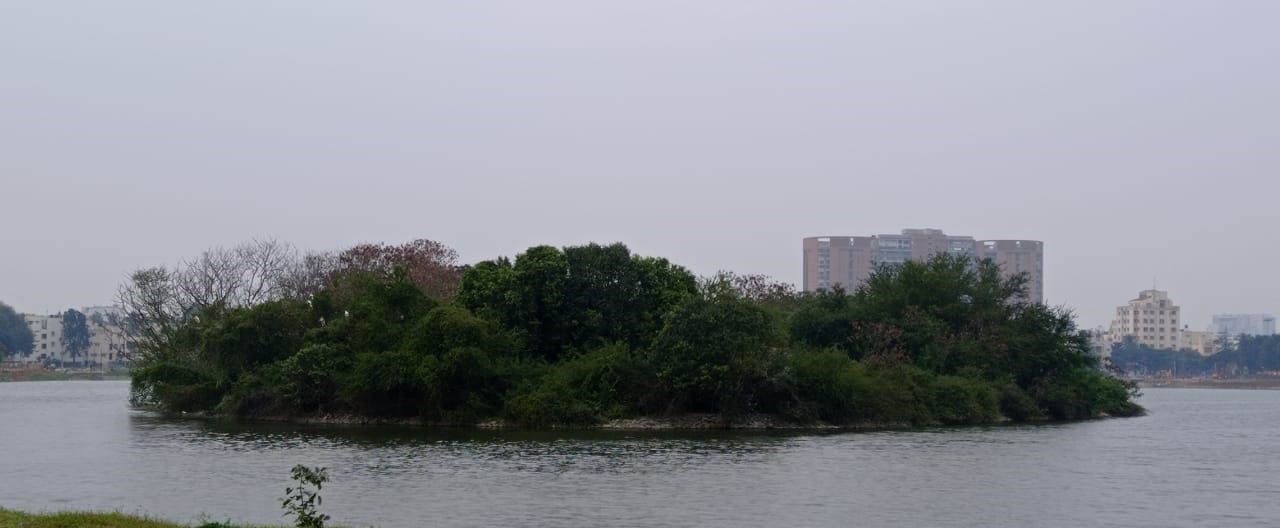 Why are the Oriental darters not found in Sarakki lake ?
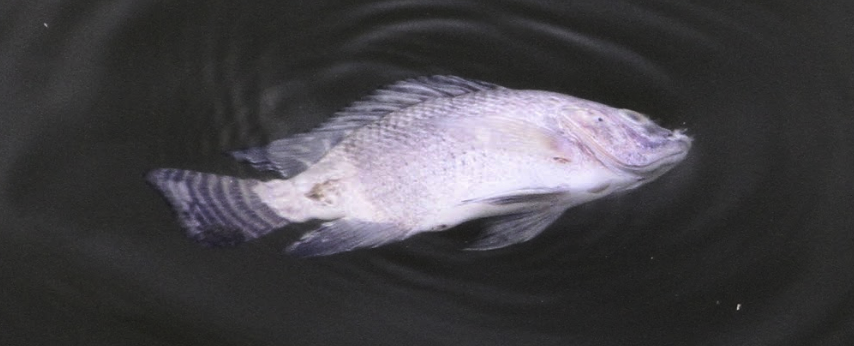 Relatively big fishes found in the lake
Fish kill found
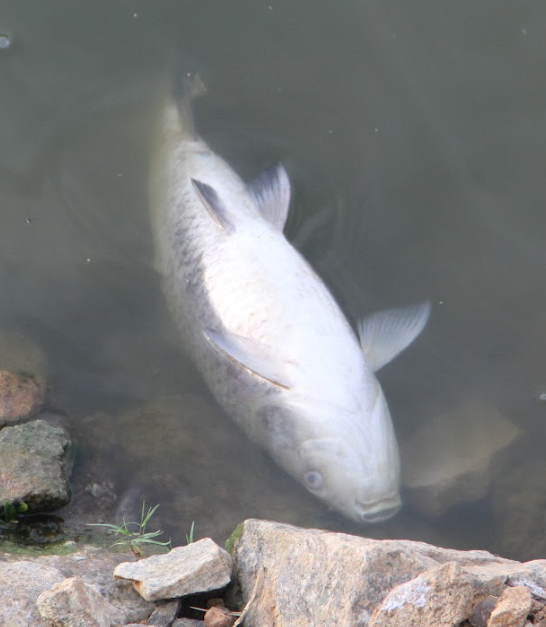 Comparatively more presence of humans
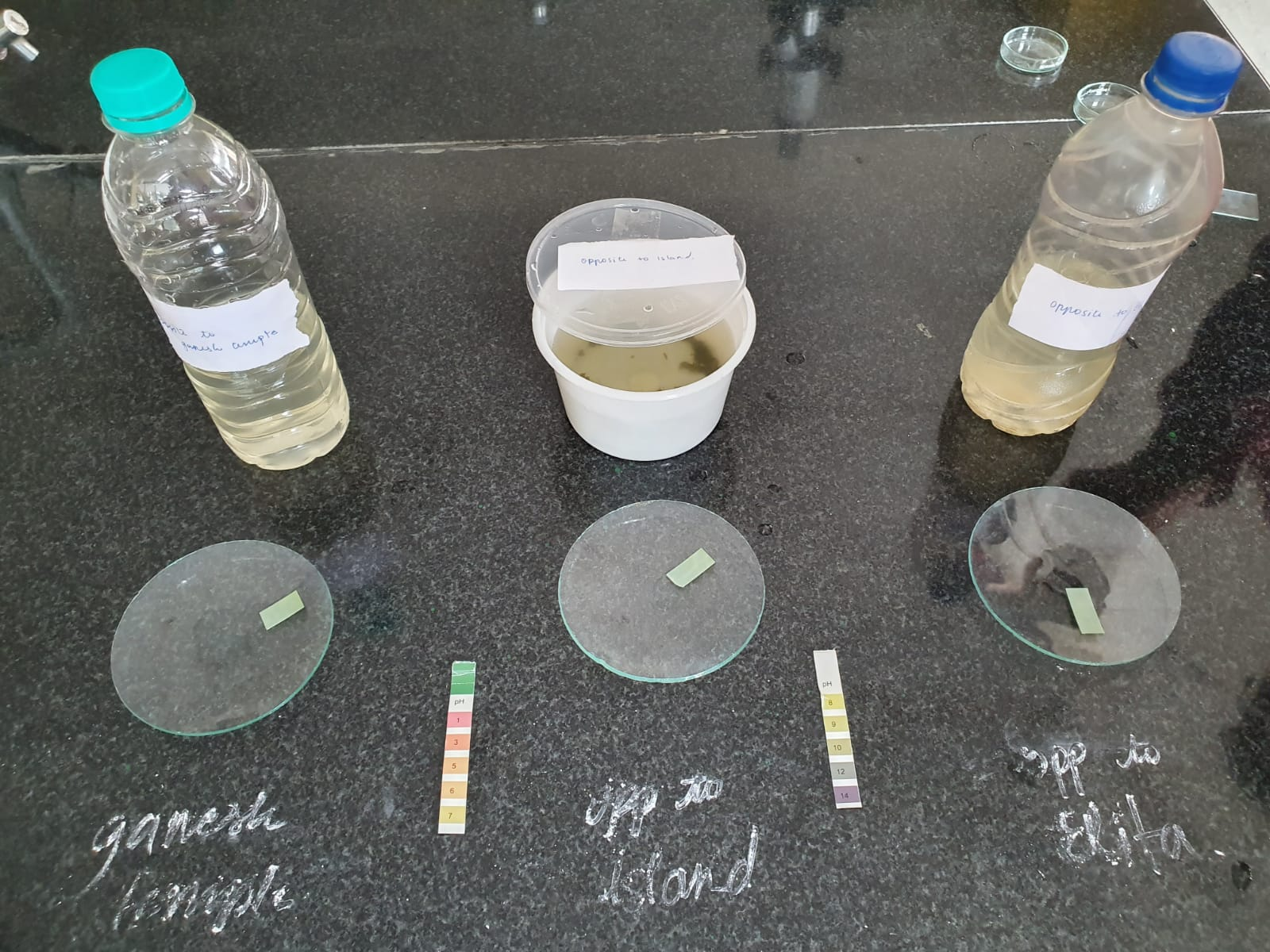 Other Parameters Compared
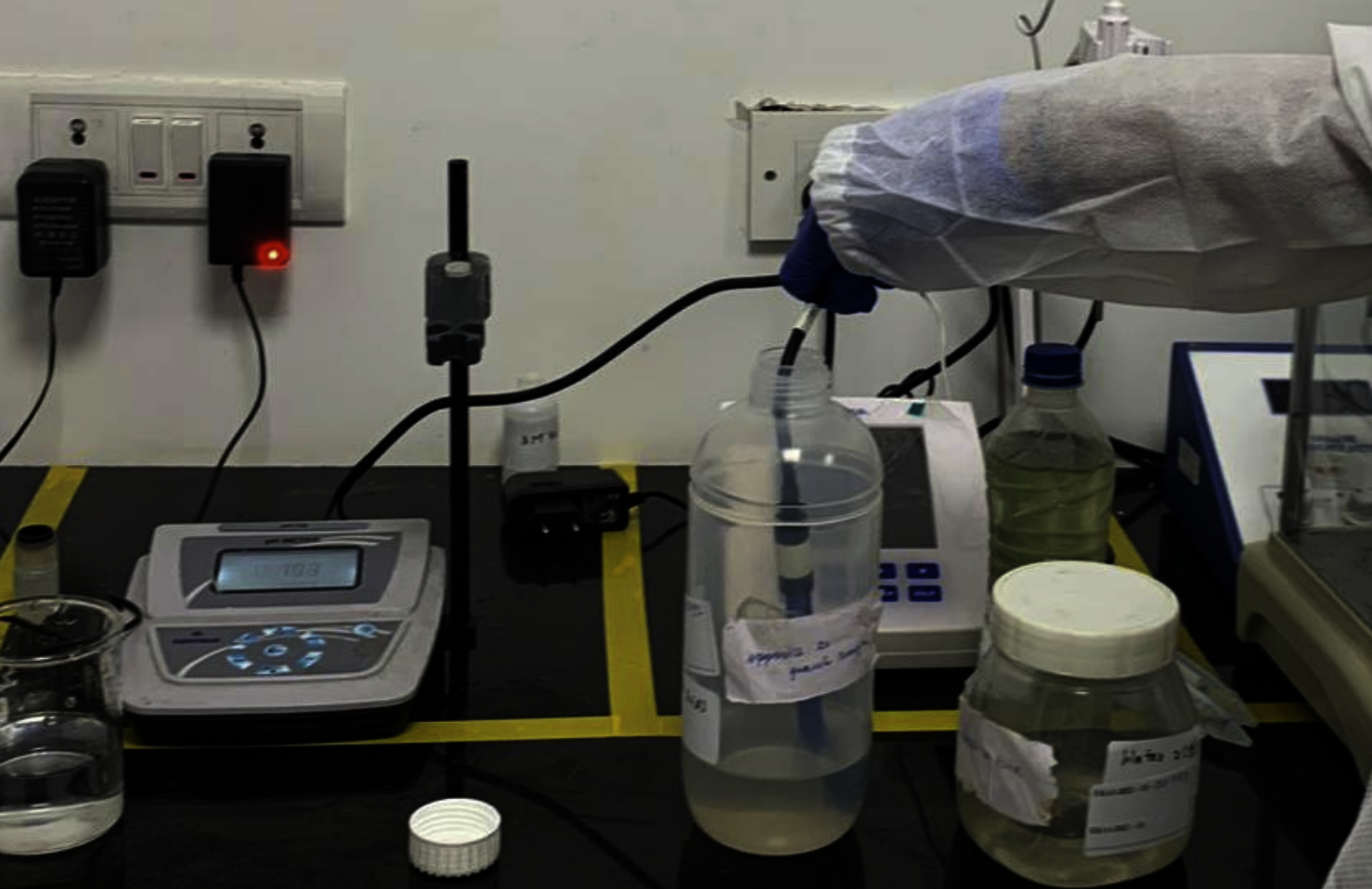 Acknowledgements
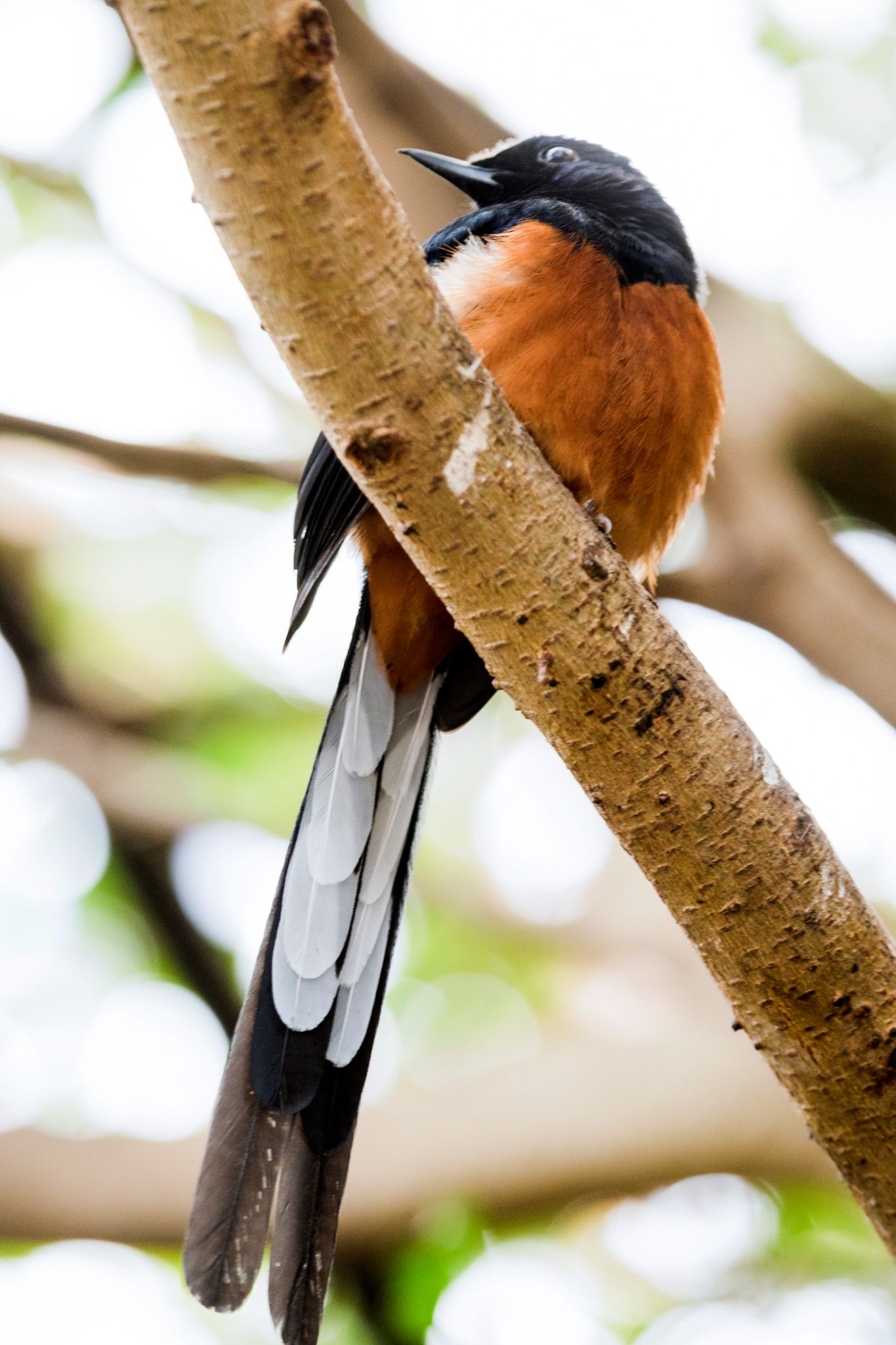 We wish to express our gratitude to IISc for providing us with this wonderful opportunity to do this project. We would like to thank our teachers for guiding us, supporting us and encouraging us to give our best for this project. Special thanks to Usha ma’am and Madhurima ma’am for helping us with the project. We express our gratitude towards Dr. Antony and Professor K S Bhat for guiding us in our research. We would like to thank our school’s principal, Mahalakshmi ma’am and  Vice Principal, Jayashree ma’am for providing us this opportunity. Thank you, audience for listening.
Sources
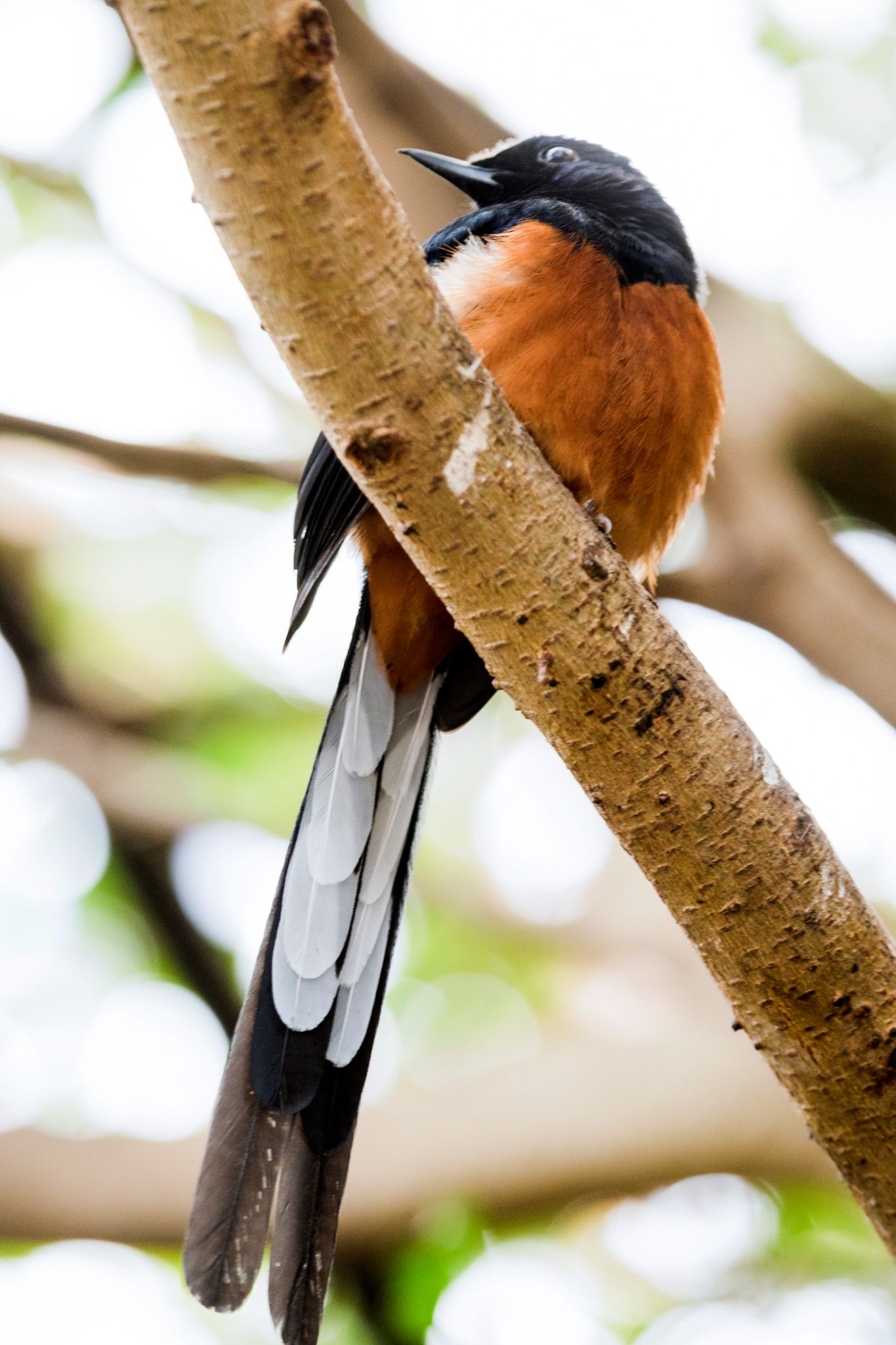 Wikipedia.org
Ebird.org
Slidesgo
Inaturalists
Animaldiversity.org
Adityasbirdingblog.com
Wildlife-animal-pedia.fandom.com
Site.bbmp.gov.in
https://kspcb.karnataka.gov.in
Mutagens.co.in
Thank You